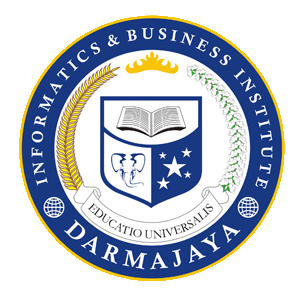 KNOWLEDGE REPRESENTATION
17/9/2015
Kode MK : TIF01405;  MK : Artificial Intelegence
DEFINITION OF KNOWLEDGE REPRESENTATION
Basis pengetahuan dan kemampuan untuk melakukan penalaran merupakan bagian terpenting dari sistem yang menggunakan kecerdasan buatan.
17/9/2015
Kode MK : TIF01405;  MK : Artificial Intelegence
KNOWLEDGE REPRESENTATION TECHNICAL
Logic : Proposition Logic and Predicate Logic
List and Tree
Semantic Network
Frame
Script
Production System
17/9/2015
Kode MK : TIF01405;  MK : Artificial Intelegence
LOGIKA
Logika adalah bentuk representasi pengetahuan yang paling tua. 
Proses logika adalah proses membentuk kesimpulan atau menarik suatu inferensi berdasarkan fakta yang telah ada. 
Input dari proses logika berupa premis atau fakta-fakta yang diakui kebenarannya sehingga dengan melakukan penalaran pada proses logika dapat dibentuk suatu inferensi atau kesimpulan yang benar juga.
17/9/2015
Kode MK : TIF01405;  MK : Artificial Intelegence
LIST AND TREE
List dan Tree merupakan struktur sederhana yang digunakan dalam representasi hirarki pengetahuan. 
LIST 
Adalah serangkaian jenis barang-barang tertulis yang berhubungan. Hal ini bisa merupakan suatu daftar (list) nama orang yang anda kenal, barang-barang yang akan dibeli dari toko Serba Ada, hal-hal yang akan dikerjakan minggu ini, atau produk-produk berbagai jenis barang dalam katalog, dll. 
List biasanya digunakan untuk merepresentasikan hirarki pegetahuan dimana objek dikelompokkan, dikategorikan atau digabungkan sesuai dengan urutan atau hubungannya. Objek dibagi dalam kelompok atau jenis yang sama. Kemudian hubungan ditampilkan dengan menghubungkan satu sama lain.
17/9/2015
Kode MK : TIF01405;  MK : Artificial Intelegence
LIST AND TREE
POHON 
Struktur pohon adalah struktur grafik hirarki. Struktur ini merupakan cara yang sederhana untuk menggambarkan list dan hirarki pengetahuan lainnya.
17/9/2015
Kode MK : TIF01405;  MK : Artificial Intelegence
JARINGAN SEMANTIK
Jaringan semantik merupakan gambaran pengetahuan grafis yang menunjukkan hubungan antar berbagai objek. Jaringan semantik terdiri dari lingkaran-lingkaran yang menunjukkan objek dan informasi tentang objek-objek tersebut. Objek disini bisa berupa benda atau peristiwa. Antara 2 objek dihubungkan oleh arc yang menunjukkan hubungan antar objek. Gambar berikut menunjukkan representasi pengetahuan menggunakan jaringan semantik.
17/9/2015
Kode MK : TIF01405;  MK : Artificial Inteligence
SEMANTIC NETWORK
Base Component
Node-node (knot)  shape or circle
Arc (bow)  Arrow
17/9/2015
Kode MK : TIF01405;  MK : Artificial Inteligence
FRAME
Frame merupakan kumpulan pengetahuan tentang sutau objek tertentu, peristiwa, lokasi, situasi, dll. Frame memiliki slot yang menggambarkan rincian (atribut) dan karakteristik objek. Frame biasanya digunakan untuk merepresentasikan pengetahuan yang didasarkan pada karakteristik yang sudah dikenal, yang merupakan pengalaman-pengalaman. Dengan menggunakan frame, sangat mudah untuk membuat inferensi tentang objek, peristiwa, atau situasi baru, karena frame menyediakan basis pengetahuan yang ditarik dari pengalaman.
17/9/2015
Kode MK : TIF01405;  MK : Artificial Inteligence
SCRIPT
Script adalah skema representasi pengetahuan yang sama dengan frame, yaitu merepresentasikan pengetahuan berdasarkan karakteristik yang sudah dikenal sebagai pengalaman-pengalaman. Perbedaannya, frame menggambarkan objek, sedangkan script menggambarkan urutan peristiwa. Dalam menggambarkan urutan peristiwa, script menggunakan slot yang berisi informasi tentang orang, objek, dan tindakan-tindakan yang terjadi dalam suatu peristiwa.
17/9/2015
Kode MK : TIF01405;  MK : Kecerdasan Buatan
SCRIPT
Elemen script meliputi : 
Kondisi input, yaitu kondisi yang harus dipenuhi sebelum terjadi atau berlaku suatu peristiwa dalam script 
Track, yaitu variasi yang mungkin terjadi dalam suatu script 
Prop, berisi objek-objek pendukung yang digunakan selama peristiwa terjadi 
Role, yaitu peran yang dimainkan oleh seseorang dalam peristiwa 
Scene, yaitu adegan yang dimainkan yang menjadi bagian dari suatu peristiwa 
Hasil, yaitu kondisi yang ada setelah urutan peristiwa dalam script terjadi.
17/9/2015
Kode MK : TIF01405;  MK : Kecerdasan Buatan
SCRIPT
Advantages
Script provides few ways that really natural to represent “some common information” 
Script provides hierarchy structure
Structure represent of another knowledge
17/9/2015
Kode MK : TIF01405;  MK : Kecerdasan Buatan
SCRIPT
Script’s ability :
Can predicting events and answering question
Providing framework
Providing scheme
17/9/2015
Kode MK : TIF01405;  MK : Kecerdasan Buatan
PRODUCTION SYSTEM
Sistem produksi secara umum terdiri dari komponen-komponen : 
ruang keadan, yang berisi keadaan awal, tujuan, kumpulan aturan yang digunakan untuk mencapai tujuan 
strategi kontrol, berguna untuk mengarahkan bagaimana proses pencarian akan berlangsung dan mengendalikan arah eksplorasi
17/9/2015
Kode MK : TIF01405;  MK : Kecerdasan Buatan
PRODUCTION SYSTEM
Representasi pengetahuan dengan sistem produksi berupa aplikasi aturan (rule) yang berupa : 
Antecedent, yaitu bagian yang mengekspresikan situasi atau premis (pernyataan berawalan IF) 
Konsekuen, yaitu bagian yang menyatakan suatu tindakan tertentu atau konklusi yang diterapkan jika suatu situasi atau premis bernilai benar (pernyataan berawalan THEN)
17/9/2015
Kode MK : TIF01405;  MK : Kecerdasan Buatan
PRODUCTION SYSTEM
Example : 
IF spotting on leaf is so many
AND the tip of leaf is many
THEN penyakit bercak ungu is puso
17/9/2015
Kode MK : TIF01405;  MK : Kecerdasan Buatan
PRODUCTION SYSTEM
Apabila pengetahuan direpresentasikan dengan aturan, maka ada 2 metode penalaran yang dapat digunakan : 
Forward Reasoning (penalaran maju) , Pelacakan dimulai dari keadaan awal (informasi atau fakta yang ada) dan kemudian dicoba untuk mencocokkan dengan tujuan yang diharapkan 
Backward Reasoning (penalaran mundur) , Penalaran dimulai dari tujuan atau hipotesa, baru dicocokkan dengan keadaan awal atau fakta-fakta yang ada.
17/9/2015
Kode MK : TIF01405;  MK : Artificial Intelegence
PRODUCTION SYSTEM
Ada beberapa faktor yang mempengaruhi pemilihan backward atau forward dalam memilih metode penalaran : 
banyaknya keadaan awal dan tujuan. Jika jumlah keadaan awal lebih kecil daripada tujuan, maka digunakan penalaran forward. Sebaliknya jika jumlah tujuan lebih banyak daripada keadaan awal, maka dipilih penalaran backward 
rata-rata jumlah node yang dapat diraih langsung dari suatu node. Lebih baik dipilih yang jumlah node tiap cabangnya lebih sedikit 
apakah program butuh menanyai user untuk melakukan justifikasi terhadap proses penalaran? Jika ya, maka alangkah baiknya jika dipilih arah yang lebih memudahkan user 
bentuk kejadian yang akan memicu penyelesaian masalah. Jika kejadian itu berupa fakta baru, maka lebih baik dipilih penalaran forward. Namun jika kejadian itu berupa query, maka lebih baik digunakan penalaran backward.
17/9/2015
Kode MK : TIF01405;  MK : Artificial Intelegence
 END 
17/9/2015
Kode MK : TIF01405;  MK : Artificial Intelegence